Društvena odgovornost vt Donum d.o.o
PRODAJA PERSONALIZIRANIH POSLOVNIH POKLONA
Društveno odgovorno poslovanje i radna okolina
Dva načina motivacije zaposlenika vježbeničke tvrtke:


1.Prepuštanje odgovornosti- zaposlenik koji ima određenu kontrolu nad poslom koji obavlja ,postaje odgovorna osoba za određen posao te će iz tog razloga zaposlenik biti motiviran dati svoj maksimum kako bi se prikazao u najboljem svijetlu kroz rezultate svog rada.

2.Odavanje priznanja- to je jedan od načina iskazivanja zahvalnosti i poštovanja za doprinos rada. Na ovaj način uspostavljamo i održavamo dobre kolegijalne odnose, ali i povećavamo motivaciju zaposlenika.
Dva načina nagrađivanja zaposlenika vježbeničke tvrtke:
1.Materijalni poticaji- rad zaposlenika može se vrednovati različitim dodatcima na plaću u vidu bonusa, stimulansa i dr.

2.Nematerijalni poticaji- proširenje ovlasti ,priznanja te mogućnost za razvojem i usavršavanjem. Npr. Interna/eksterna obuka uz koju zaposlenici mogu još kvalitetnije obavljati radne zadatke. Na taj način postaju samouvjereniji u poslu te postižu još bolje rezultate.
Godišnji plan stručne edukacije zaposlenika prikazan po mjesecima
Društveno odgovorno poslovanje i radna okolina
Korištenje ekooznaka (proizvođača ili standardiziranih):
Ecolabel-službena dobrovoljna eko-oznaka EU namijenjena označavanju proizvoda i usluga s manje nepovoljnim utjecajem na okoliš u odnosu na slične ili iste proizvode i usluge iz iste skupine proizvoda.

Način zaštite okoliša u pohrani poslovne dokumentacije:
Sklopljen ugovor s Komunalnim servisom iz Rovinja o recikliranju poslovne dokumentacije, uredskog materijala (rokovnika), reciklaža pribora za piće..
Društveno odgovorno poslovanje i lokalna zajednica
Sponzorstva – sponzoriramo učenike Srednje škole Zvane Črnje koji su uspješni u sportskim aktivnostima

Donacije
uredski materijal te pribor za piće donirat ćemo staračkom domu Domenico Pergolis
rokovnike, kemijske u boji donirat ćemo dječijim vrtićima.
tehnologija( bežični punjač, bežični miš, slušalice ) donirat ćemo domu za djecu i mlađe punoljetnike     Ivane Brlić Mažuranić.
Marketing za opće dobro
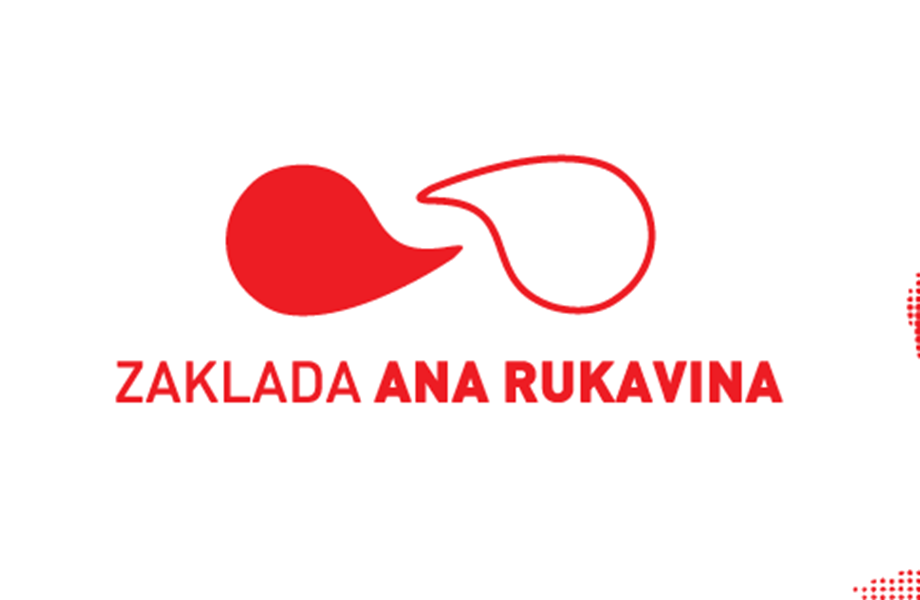 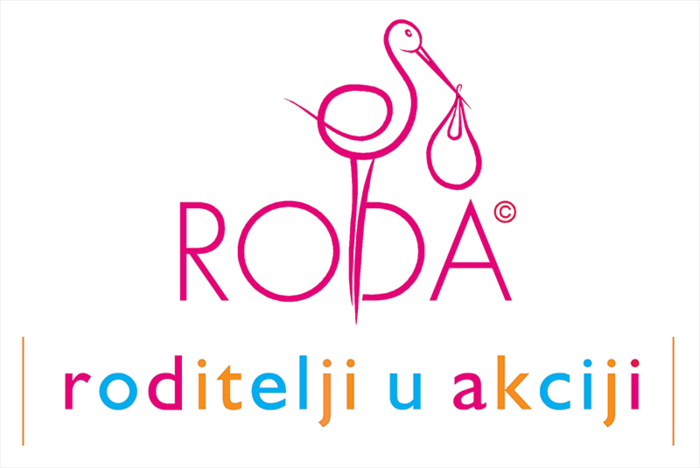 -najvažniji koncept marketinga je taj da dio prihoda ulaže u opću dobrobit društva:
7% prihoda dajemo neprofitnoj organizaciji RODA-Roditelji u akciji
7% prihoda dajemo Zakladi Ana Rukavina
Hvala na pozornosti!